Coordination Compounds
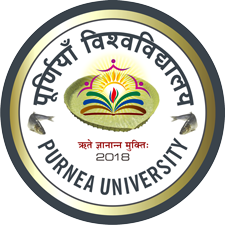 Course Instructor: Dr. Atul Kumar Singh
Assistant Professor
Department of Chemistry 
M. L. Arya College, Kasba
Purnia -854330
India
Ligands
The molecules, anions or cations which are directly linked with the central metal atom or ion by coordinate bond in a complex ion are called ligands.
The ligand acts as a donor as it donates one or more electron pairs to the central metal atom thus should have lone pair or pairs of electrons.  
The centre ion acts as an acceptor as it accept electrons from ligands thus should have vacant orbitals.
Types of ligands
Depending on the number of donor atoms present ligands can be divided into following types
Mono- or unidentate ligands
Bidentate ligands
Tridentate ligands
Tetradentate ligands
Pentadentate ligands
Hexadentate ligands
Chelating ligands
Mono- or unidentate ligands
Ligands which donate a single pair of electron  to a metal atom. 
Examples
Bidentate ligands
Ligands which donate two pairs of electron i.e, have the ability to link with central metal ion at two positions
Examples
Tridentate ligands
Ligands which donate three pairs of electron i.e. have the ability to link with central metal ion at three positions
Examples
Tetradentate ligands
Ligands which donate four pairs of electron i.e. have the ability to link with central metal ion at four positions
Examples
Pentadentate ligands
Ligands which donate five pairs of electron i.e. have the ability to link with central metal ion at five positions
Examples
Hexadentate ligands
Ligands which donate six pairs of electron i.e. have the ability to link with central metal ion at six positions
Examples
Coordination Number
The number of ligands that are directly attached to the central metal atom or ion by coordinate bonds is known as the coordination number of the metal atom or ion i.e, the total number of coordination bond ligands form with the central metal atom or ion.
For example
Coordination Sphere
The central metal atom or ion and the ligands that are directly attached to it are enclosed in a square bracket is known as coordination sphere.
Charge on the complex ion
The charge on the complex ion is the algebraic sum of the charges carried by central metal ion and the ligands coordinated to it.
For Example
Thank you